La science comme discours
Approche discursive de l’éthos d’un chercheur 
Le cas d’Antoine Culioli
1.1 Introduction
1.1 Quelques rappels
1.2
1.1 Quelques rappels
Si nous parlons d’analyse du discours scientifique, il faut comprendre : 
Ce qu’est un discours?
Ce qu’est l’analyse de discours ?
Ce qu’est la science ?
Ce qu’est l’analyse de discours scientifique ?
Avant de rentrer dans le cœur du sujet, mettons-nous d’accord sur une définition (1) du discours et (2) de la science.
1.2 Qu’est-ce qu’un discours ?
Qu’est-ce qu’un discours ? La définition varie évidemment d’un auteur à l’autre. 
Chez Benveniste : « Toute énonciation supposant un locuteur et un auditeur et chez le premier l’intention d’influencer l’autre en quelque manière » (1966, p.242).
Chez Kerbrat-Orecchioni : « Langage mis en action » (Bougnoux, 1993, p. 219).
Chez Jaubert : « Langage en situation » (1990, p.22).
Un discours implique : un allocutaire, une activité linguistique et une situation  mais un discours peut impliquer aussi une pratique/une praxis.
1.3 Que fait l’analyste du discours ?
Qu’est-ce qu’on étudie concrètement quand on fait de l’analyse du discours ? 
Étude du discours d’un point de vue linguistique. 
Étudier le texte  éléments de pragmatique textuelle (enchainements endophoriques, thématiques, informatifs, logiques, etc.)
Étudier le cotexte, le lexique, etc.  l’entourage direct, coocurrences, figements, etc. 
Étudier la dimension interactionnelle, les marques de l’énonciation dans le discours  éléments de linguistique de l’énonciation. 
Étudier la situation d’énonciation et le médium : revue scientifique, journal scientifique, etc.  
Étudier le contexte : 
Contexte restreint : milieu éditorial, etc. 
Contexte large : la situation socio-politique, économique, etc.
1.3 Que fait l’analyste du discours ?
Au carrefour de plusieurs approches : 
Pragmatique et praxématique.
Théorie de l’énonciation.
Sociologie et sociolinguistique.
Psychologie et psycholinguistique. 
Critique sociale et idéologique (Humanities).
Etc.
1.4 Qu’est-ce qu’une science ?
Qu’est-ce qu’une science ?
On a tous une connaissance naïve/intuitive de ce qu’est une science. Mais qu’est-ce réellement ?
Deux approches possibles de la science : 
« On peut dire que la science est, qu’elle existe de façon évidente, qu’elle est une activité à la logique de développement autonome […]. On peut dire ce qu’est la règle qui préside au fonctionnement de l’entité « science », ce qu’est sa dynamique intrinsèque, comment la science marche en tant que système doué dune logique propre ». (Pestre, p.5)
« Par opposition, […] [les sciences studies] propose[nt] des images plus variées des dynamiques scientifique. Prise dans des activités et relations sociales diversifiées, répondant à des objectifs multiples, la « science » perd de sa singularité, […] elle n’est plus mue seulement de l’intérieur, […] en bref, elle est sans essence ».
1.4 Qu’est-ce qu’une science ?
Approche propre aux sciences studies : sociologie des sciences et philosophie des sciences. 
La science est une notion « construire et initiée par les acteurs eux-mêmes »  dans et par le discours, notamment le discours scientifique. 
Il faut remettre la pratique scientifique dans sa dimension historique, sociale, pratique (praxis) et discursive.
1.5 Discours + science = discours scientifique
Pratique scientifique  produit des savoirs et des discours. 
Double postulat : 
Il y a du discours en science
Ce discours répond à une série de critère suffisamment opérants que pour distinguer le discours scientifique des autres types de discours. 
/!\ Rise de biais heuristique /!\
Afin de définir le discours scientifique, il a fallut observer un discours a priori scientifique.
2.1 Définition du concept
Où commence et où finit le discours scientifique ?
« Le discours scientifique spécialisé concerne avant tout les chercheurs et les spécialistes d’une discipline donnée. Il se caractérise par la clarté et la précision, la qualité de la langue utilisée et la rigueur de l’argumentation, afin de transmettre un message destiné avant tout à informer d’autres chercheurs et spécialistes » (Leclerc, 1999, p.4)
« Discours produit dans le cadre de l’activité de recherche à des fins de construction et de diffusion du savoir » (Rinck, 2010) . 
Cas limites : 
Les cahiers de recherche (cf. le rôle de Sapir).
La démarche scolaire et curriculaire. 
La vulgarisation et le journaliste scientifique.
1.6 L’analyse du discours scientifique
Qu’est-ce que l’analyse du discours scientifique ?
« En quoi les analyses linguistiques du discours scientifique peuvent-elles éclairer l’activité scientifique et ses enjeux de connaissance ? » (Rinck, 2010, p. 427)
« Mettre en relation les caractéristiques linguistiques des textes oraux ou écrits avec les pratiques où ces textes sont produits et interprétés ; elles imposent donc à la fois un ancrage empirique fort, c’est-à-dire des observations linguistiques et un questionnement sur ce qui se joue à travers les textes […] , notamment socio-institutionnels et socio-cognitifs. (Rinck, idem).
2. Discours, sciences, idéologies
2.1 Science et idéologie.
2.2 Les sciences humaines et sociales en crise ?
2.3 L’idéologie en science : « faire science »
2.1 Science et idéologie
Il est important d’interroger la part de croyance et d’idéologie dans les sciences. 
Les croyances influencent la réception de certains savoir, particulièrement en SHS (cf. Richardot 2018)
Étude des controverses : controverse de Milgram, controverse du care, etc. 
Les pratiques des chercheurs sont prises dans des réseaux complexes non réductibles à des positions intra-scientifiques : logiques éditoriales et institutionnelles, réseaux relationnels et académiques, contexte socio-économique et politique, normes et idéologies dominantes, etc. (cf. Laugier, Richardot, Oeser, etc., 2018 ; Pestre 2006)
2.2 Les sciences humaines et sociales en crise ?
Un exemple : la notion de crise en SHS ?
Si nous étudions les discours de ces vingt dernières années, il y a beaucoup de référence à une crise en SHS : 
2000 : « la crise laisse la place à la relève » (Magasine Sciences Humaines)
2010 : « Sciences humaines, sciences sociales : crise ou déclin ? » (Pomiam)
2013 : « Trente ans de crise des sciences humaines » (Magasine La Recherche)
2018 : «  le constat dresser semble incliner au pessimisme » (Richardot)
2.2 Les sciences humaines et sociales en crise ?
Appréhender le contexte récent : 
Plusieurs crises de confiance : Affaire Sokal, affaire Maffesoli, science war, etc. 
Plusieurs interventions politiques : fermeture des facultés de SHS au Japon (2015), discours de Manuel Valls, etc.
Critique épistémologique et idéologique : condition de recevabilité des savoirs en SHS (Richardot, 2018)  attaque de l’alt-right, science postmoderne, strong program, junk science, etc. 
Si crise il y a, elle n’est pas réductible à ces critiques  penser l’historiographie et la constitution épistémologique des sciences humaines et sociales.
2.2 Les sciences humaines et sociales en crise ?
Comment faire ? 
Analyse des polémiques et des controverses scientifique  Plusieurs traditions
Approche en sociologie des sciences : Bloor & Collins
Approche linguistique de l’analyse des controverses : modéliser le fonctionnement d’une controverse.
Analyse du discours hégémonique
Étude du discours dominant et de ses représentations : Angenot (1989)
Analyse curriculaire 
Analyse des cursus scolaires et universitaires : Young (1971), Bernstein (1971) Goodson (1992), etc. 
Analyse du contexte socio-politique (toujours du point de vue discursif)
Analyse des programmes, type FP7, Hotrizon2020, etc.
2.2 Les sciences humaines et sociales en crise ?
Les origines de cette crise ?  Procède de la construction idéologie du statut des sciences. 
La science  construction et invention tardive (Carnino, 2015)
Définition d’une idée de « bonne science » qui crée des oppositions : hard science et soft science  hiérarchisation des sciences déjà présente chez Comte. 
Historiquement : peu d’engagement dans les SHS, dans les philo-lettres, etc. 
La crise est performative : une institution est en crise lorsque les détenteurs de l’autorité et de la légitimité intentionnelle énoncent qu’il y a une crise.
2.3 L’idéologie en science : « faire science »
Nous pouvons l’observer au sein des SHS et de la linguistique : 
Besoin de légitimité.
Besoin de justifier la logique institutionnelle .
Besoin de redéfinir les contours méthodologiques et épistémologiques. 
Un cas très spécifique et parlant : le cas d’Antoine Culioli.
3. Analyse de cas : La formalisation en Linguistique
3.1 La formalisation en Linguistique
3.2 L’éthos et la légitimité
3.3 Analyse d’extraits
3.1 La formalisation en Linguistique
Du plus grand au plus petit : contexte global > la revue > le personnage > l’article. 
Mais avant tout : qu’est-ce que la formalisation ? Qu’est-ce que formaliser ? 
« un processus visant à produire un énoncé qui structure l’information selon des règles précises qui se doivent d’être formulées en amont (et qui forment en quelque sorte une grammaire), facilitant ensuite son traitement ». 
Énoncés graphiques, des formules, des énoncés logiques, etc.
3.1 La formalisation en Linguistique
Focus sur le contexte global : la France et le champ linguistique des années 1950-1970.
Que se passe-t-il dans la société française ?
Que se passe-t-il dans le milieu intellectuel français ?
Que se passe-t-il dans le champ de la linguistique en France ?
3.1 La formalisation en Linguistique
Focus sur le contexte global : la France et le champ linguistique des années 1950-1970.
Contexte d’effervescence intellectuelle, politique, philosophique, etc. 
Les mouvements de pensée marxistes perdent en influence.
Martinet revient des EUA en 1955 et apporte avec lui leurs enseignements. 
Noam Chomsky est traduit en français chez Seuil (1963)
3.1 La formalisation en Linguistique
Focus sur la revue : Les Cahiers pour l’analyse
Il est nécessaire d’étudier l’entourage éditorial : la ligne éditoriale et la philosophie de la revue, le laboratoire et l’université qui y sont associés, les autres auteurs et les échanges potentiels, etc. 
http://cahiers.kingston.ac.uk/
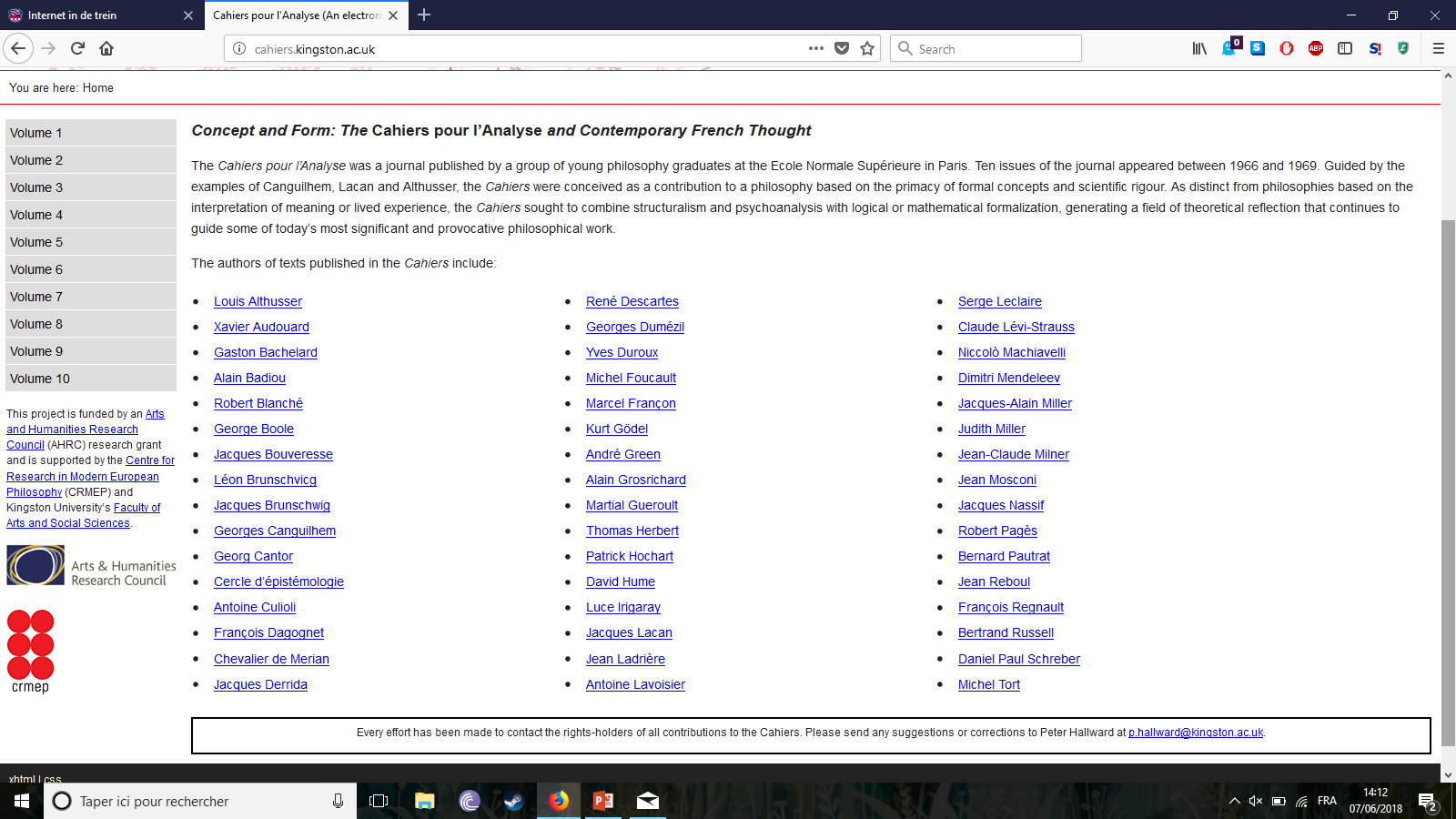 3.1 La formalisation en Linguistique
Focus sur la revue : Les Cahiers pour l’analyse
Fondée par un groupe de jeunes philosophes (cercle d’épistémologie) de l’ENS Paris. Vie très courte (66 à 68) (Matoni, 2017).
But : apporter une contribution fondamentale à la philosophie en étayant l’analyse de concepts formels et d’une rigueur scientifique stricte (cf. Kingston).
Influences : approche structuraliste et psychanalytique avec la formalisation logico-mathématique (cf. Kingston). 
Beaucoup de grands noms (Canguilhem, Levi-Strauss, Althusser, Derrida, Dumézil, Lacan, Foucault)… mais souvent des rééditions. 
Politisation et projet althussérien (Matoni, 2017). 
"contribuer à la constitution d'une théorie du discours«  (Miller, 1966)
3.1 La formalisation en Linguistique
Focus sur l’auteur : Antoine Culioli
Etudiant de Benveniste.
Germaniste (Anglais et allemand), et philologue. 
Théories en relation avec les travaux de Husserl ou Wittgenstein, ainsi que Milner et Pêcheux. 
Participe à l’introduction de la linguistique outre-Atlantique en France, travaille sur le sens de la notion de formalisation avec Fuchs. 
Originalité, diversité, ouverture  Colloque de Cerisy-la-Salle
3.1 La formalisation en Linguistique
3.1 La formalisation en Linguistique
Focus sur l’article : La formalisation en Linguistique
Article publié en 1968.
Travail de refondation qui repose sur un appareil formel rigoureux. 
Théorie inductive  particulier vers le général.
Désir de donner à la linguistique le statut de science  désir de légitimité.
Obtenir le statut d’une science, gagner en légitimité  positionnement social.
3.2 L’éthos et la légitimité
Définition du concept  notion de preuve par l’éthos
Merton : l’éthos de la science  approche sociologique de la notion. 
Universalisme : vrai en dehors de tout et partout. 
Communalisme : participe au bien public.
Désintéressement :  aucun intérêt à faire circuler du frauduleux.
Scepticisme organisé : lecture par les pairs, etc. 
« Consiste pour l’orateur à donner, par la façon dont il construit son discours, une image de lui-même de nature à convaincre l’auditoire en gagnant sa confiance » (Auchlin, 2000)  approche discursive de la notion.
3.3 Analyse d’extraits
Extrait 1
Dès l'abord, il importe de fixer la visée de cet article, afin d'éviter les malentendus et d'assurer la démarche du lecteur à travers un ensemble composite de réflexions épistémologiques et méthodologiques, de survols ou de schématisations qui supposent une bonne connaissance de la linguistique, enfin d'incursions rapides dans le domaine même de la pratique linguistique (1968, p. 106).
Extrait 1
Dès l'abord, il importe de fixer la visée de cet article, afin d'éviter les malentendus et d'assurer la démarche du lecteur à travers un ensemble composite de réflexions épistémologiques et méthodologiques, de survols ou de schématisations qui supposent une bonne connaissance de la linguistique, enfin d'incursions rapides dans le domaine même de la pratique linguistique (1968, p. 106).
Extrait 2
[…] illusion qu'une symbolisation sténographique permettra « d'y voir plus clair » et, par là, d'établir sans trop de frais une typologie parallèle des classes de conduites et des classes de discours (qu'il s'agisse, par exemple, de pathologie ou de production littéraire); incohérence dans l'emploi des modèles, facilitée par le désir d'être inter-disciplinaire, par l'emprise de concepts mathématiques mal assimilés et par une réflexion insuffisante sur ce qui est, en droit, le thème de la science linguistique : le langage appréhendé à travers les langues naturelles. (1968, p. 106)
Extrait 2
[…] illusion qu'une symbolisation sténographique permettra « d'y voir plus clair » et, par là, d'établir sans trop de frais une typologie parallèle des classes de conduites et des classes de discours (qu'il s'agisse, par exemple, de pathologie ou de production littéraire); incohérence dans l'emploi des modèles, facilitée par le désir d'être inter-disciplinaire, par l'emprise de concepts mathématiques mal assimilés et par une réflexion insuffisante sur ce qui est, en droit, le thème de la science linguistique : le langage appréhendé à travers les langues naturelles. (1968, p. 106)
Extrait 3
C'est ainsi qu'au moment où la linguistique redécouvre le langage, au lieu de construire son objet, elle le clive dans des recherches aux intentions différentes, qui impliquent des modèles parfois incompatibles : la conséquence, inévitable, est une réduction du langage, pour des raisons techniques dont on n'a le plus souvent pas conscience. En particulier, il apparaît clairement que la formalisation irresponsable - ou le refus aussi irresponsable de poser le problème théorique de la formalisation en linguistique - empêche de bien marquer la relation dialectique entre le langage et les langues. Le discours du linguiste se clôt facilement dans des jeux de réécriture qui, à la différence des mathématiques, ne sont ni rigoureux ni féconds. (1968, p. 106-107)
Extrait 3
C'est ainsi qu'au moment où la linguistique redécouvre le langage, au lieu de construire son objet, elle le clive dans des recherches aux intentions différentes, qui impliquent des modèles parfois incompatibles : la conséquence, inévitable, est une réduction du langage, pour des raisons techniques dont on n'a le plus souvent pas conscience. En particulier, il apparaît clairement que la formalisation irresponsable - ou le refus aussi irresponsable de poser le problème théorique de la formalisation en linguistique - empêche de bien marquer la relation dialectique entre le langage et les langues. Le discours du linguiste se clôt facilement dans des jeux de réécriture qui, à la différence des mathématiques, ne sont ni rigoureux ni féconds. (1968, p. 106-107)
Extrait 4
Le linguiste n’a pas à singer le mathématicien. Son travail est de construire une théorie pré-formalisée, comportant des expressions primitives et des règles explicites de construction, soit par une découverte graduelle des relations profondes entre unités de surface (les invariants seront découverts par approximations successives), soit en se construisant une métalangue perfectible, mais efficace, à partir d’expérimentations (observations théorisées). Au mathématicien de formaliser cette linguistique que l’on appellera naïve ou axiomatisée, selon l’acception plus ou moins forte que le lecteur donnera à ces qualificatifs. (1999, p.33)
Extrait 4
Le linguiste n’a pas à singer le mathématicien. Son travail est de construire une théorie pré-formalisée, comportant des expressions primitives et des règles explicites de construction, soit par une découverte graduelle des relations profondes entre unités de surface (les invariants seront découverts par approximations successives), soit en se construisant une métalangue perfectible, mais efficace, à partir d’expérimentations (observations théorisées). Au mathématicien de formaliser cette linguistique que l’on appellera naïve ou axiomatisée, selon l’acception plus ou moins forte que le lecteur donnera à ces qualificatifs. (1999, p.33)